SEPTIÈME JOUR
JÉSUS, MÉDECIN ET
GUÉRISSEUR
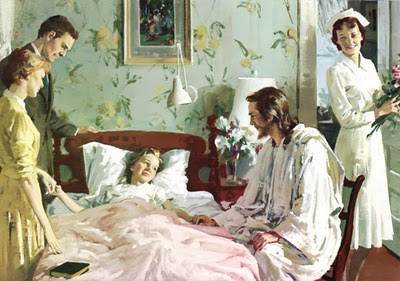 Jésus, médecin 
et guérisseur
Jésus était dans une des villes ; et voici qu’un homme couvert de lèpre le vie, tomba la face contre terre et lui adressa cette prière : Seigneur, si tu le veux, tu peux me rendre pur.
(Luc 5.12 - La Colombe)
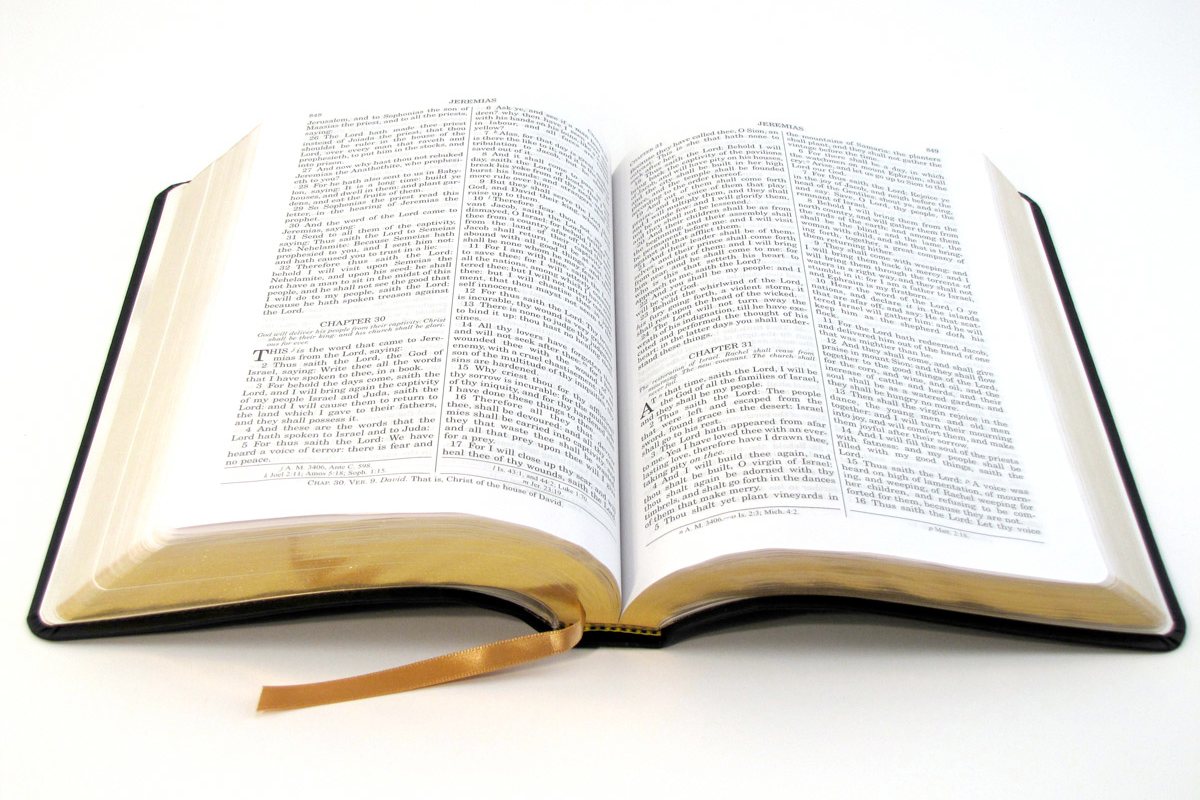 GUÉRISSEUR
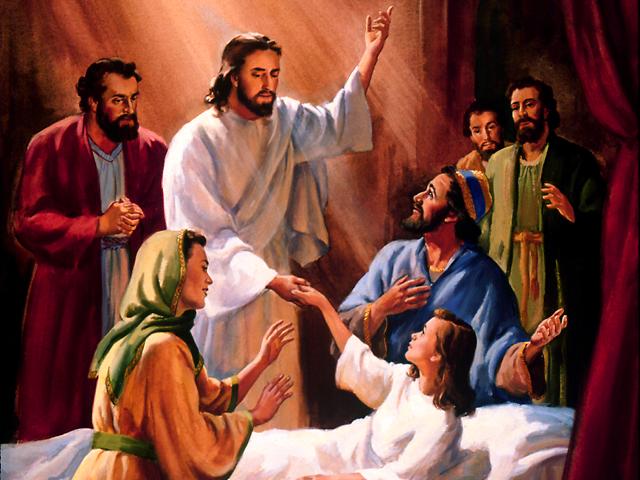 Jésus parcourait toute la Galilée, il enseignait dans les synagogues, prêchait la bonne nouvelle du royaume, et guérissait toute maladie et toute infirmité parmi le peuple. 
(Mt. 4.23 - La Colombe)
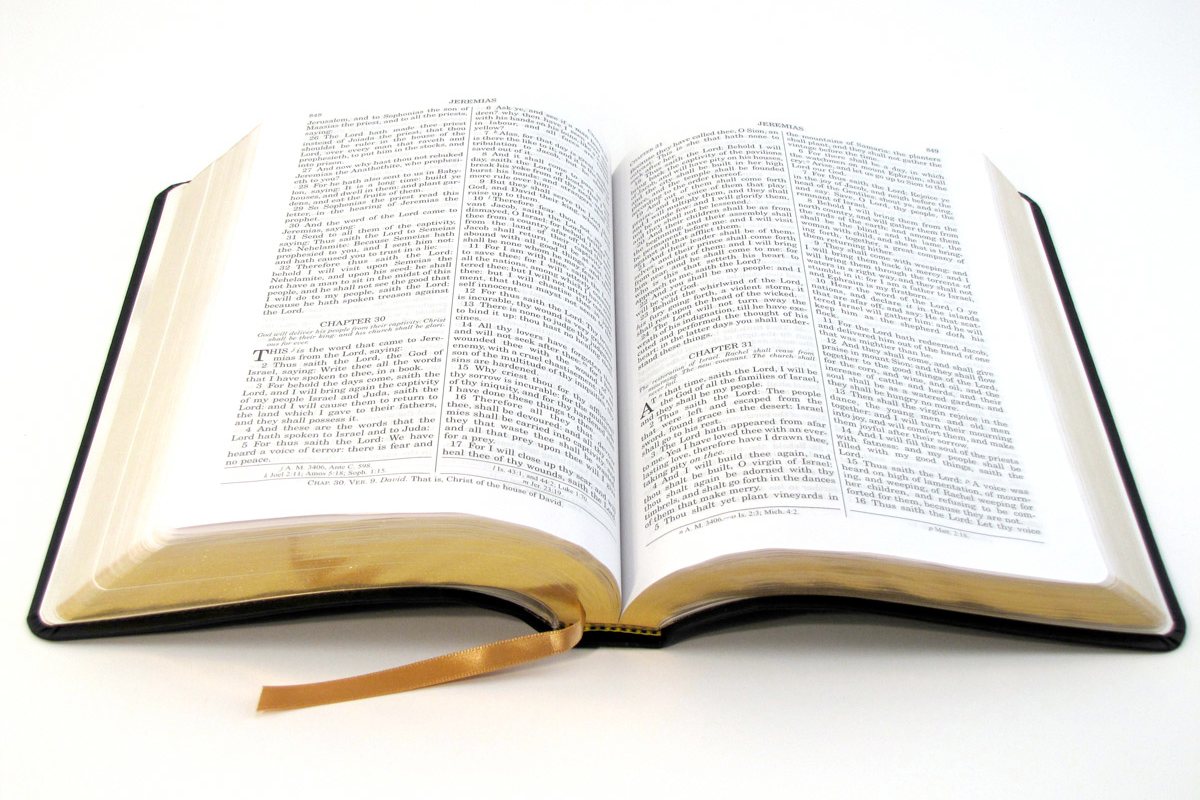 Il parcourait le pays faisant le bien, enseignant aux ignorants et guérissant les malades.
(Ellen G. White.CSS, p.245)
Sa puissance de guérison, associée au message évangélique, est un facteur de réussite dans les
situations critiques.
(Ellen White, Conseils aux Éducateurs…, p. 378)
Il les envoya prêcher le royaume de Dieu et guérir (les malades). 
(Luc 9.2 - La Colombe)
LÈPRE
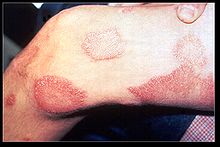 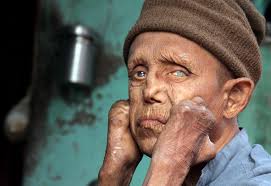 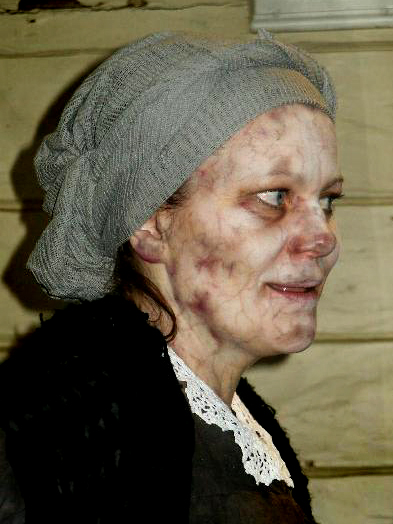 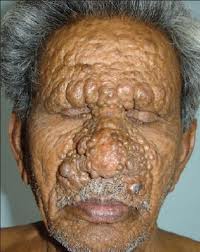 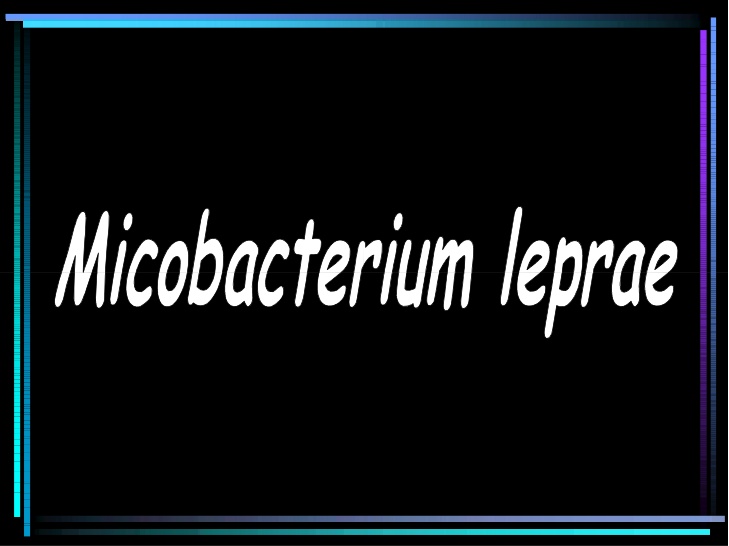 Etiologie
Physiopathologie
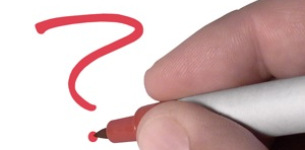 Jésus était dans une des villes ; et voici qu’un homme couvert de lèpre le vie, tomba la face contre terre et lui adressa cette prière : Seigneur, si tu le veux, tu peux me rendre pur.
(Luc 5.12 - La Colombe)
Jésus étendit la main, le toucha et dit : Je le veux, soit purifié. Aussitôt la lèpre le quitta.
(Luc 5:13 – La Colombe)
Applications
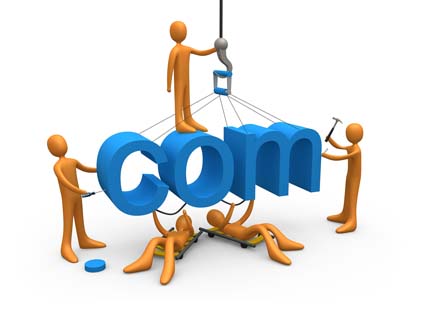